УЧИТЕЛЬКак много в этом слове…
Те, у которых мы учимся, правильно называются нашими учителями, но не всякий, кто учит нас, заслуживает это имя.
 Иоганн Вольфганг Гёте
Большой вклад в развитие отечественной педагогики внесли:
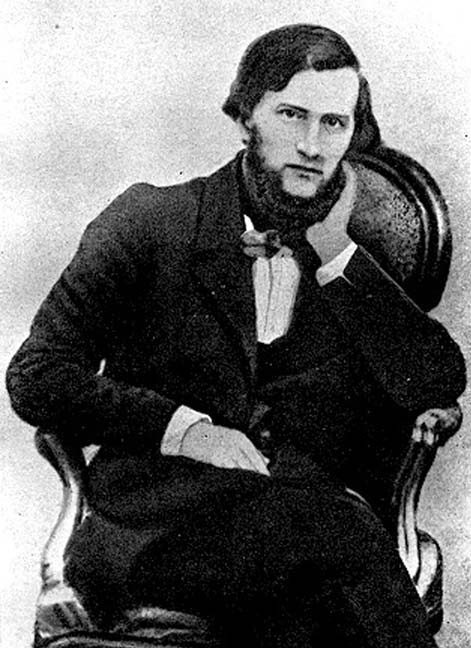 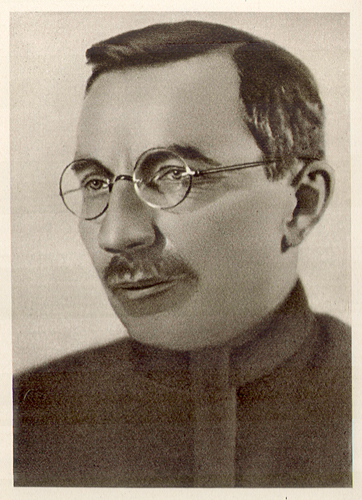 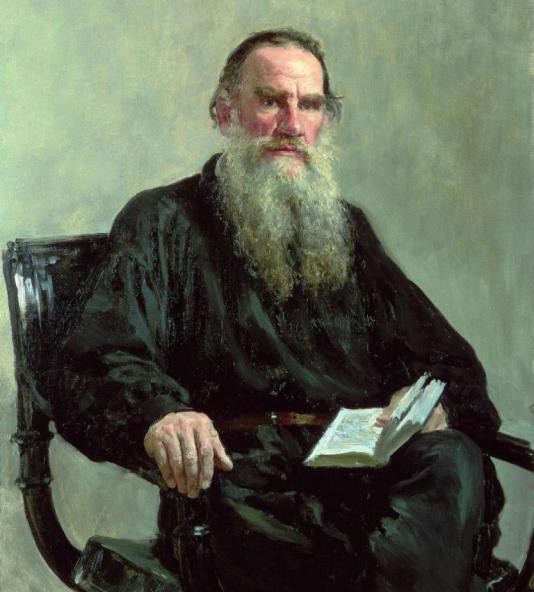 Лев Николаевич Толстой
Антон Семенович Макаренко
Константин Дмитриевич Ушинский
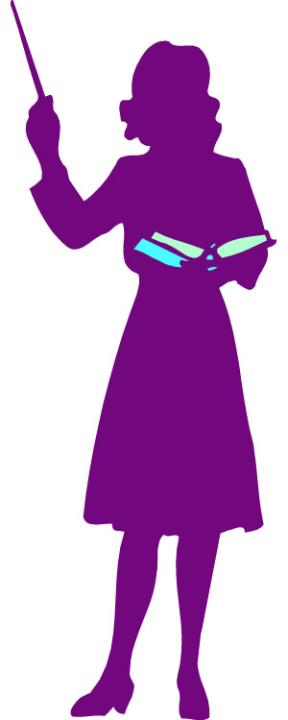 Учитель - олицетворение жизни: понимание, мудрость, всепрощение, милосердие, любовь. Хранитель знаний, умеющий и знающий как их сохранить и приумножить, чтобы род человеческий не иссяк.
Учитель – артист
Учительская наша знаменитость,
Вы школе посвятили много лет.
Мы любим вас за чуткость и открытость,
За душу, излучающую свет.
Учитель – «родитель»
Учитель, дни жизни своей, как один, Ты школьной семье посвящаешь, Ты всех, кто учиться к тебе приходил, Своими детьми называешь.
Учитель – спортсмен
Без физической культурыТрудно жить на белом свете!Развивать мускулатуруДолжны взрослые и дети!Вы в прекрасном этом деле –Идеальный образец!Мышц рельефных в нашем телеВы создатель и творец!
Учитель – человек
Всегда вас окружает детвора,
Не видящая в людях истощенья.
О сколько вы посеяли добра
На каменистой почве просвещенья!
Учитель – мудрец
Учитель, многих ценностей создатель,
Хранит добра и мудрости родник.
Каким слывёт сегодня воспитатель,
Таким и будет завтра ученик.
МКОУ «Частоозерская средняя общеобразовательная  школа»
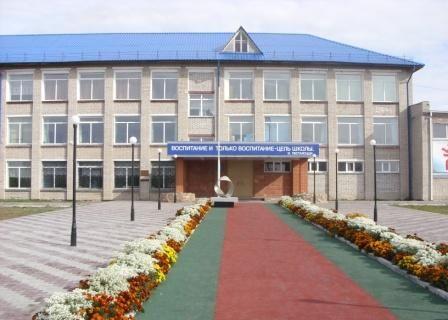 МЫ…
…артисты
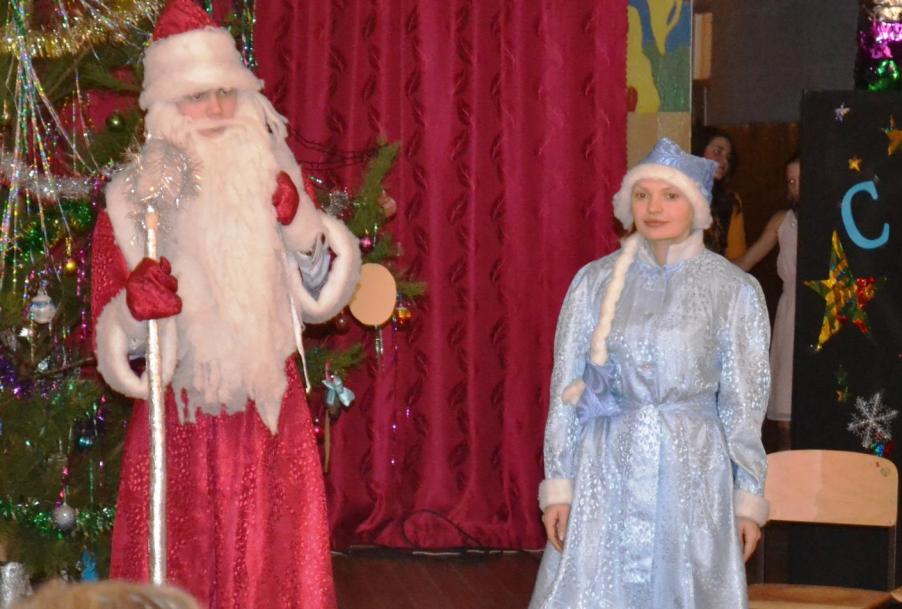 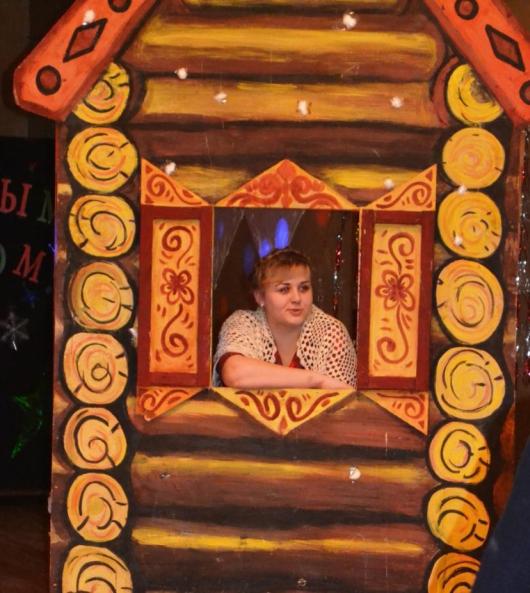 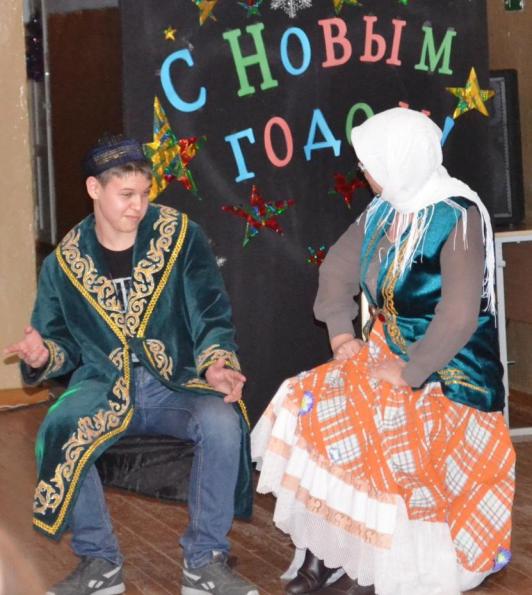 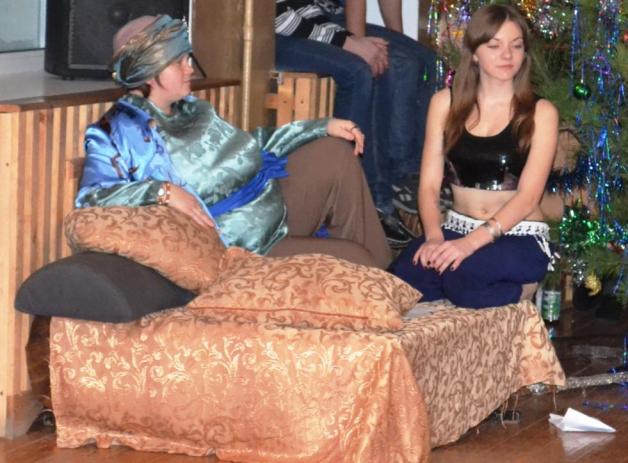 … «родители»
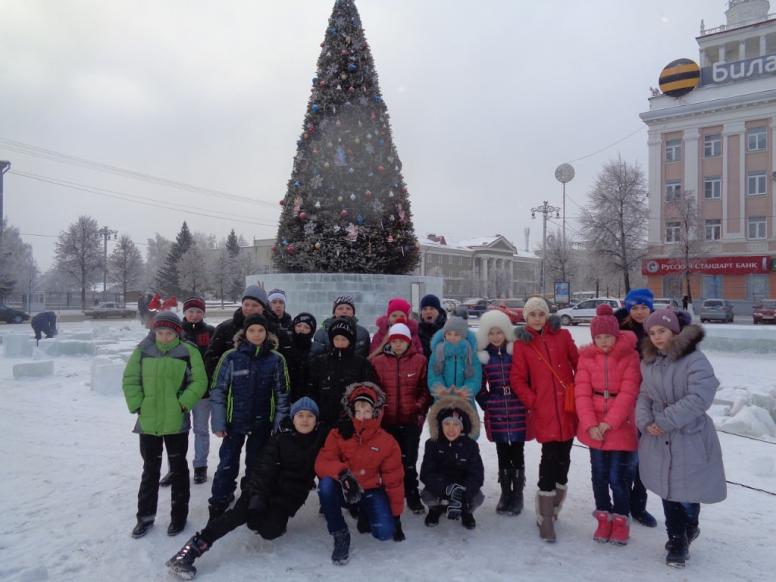 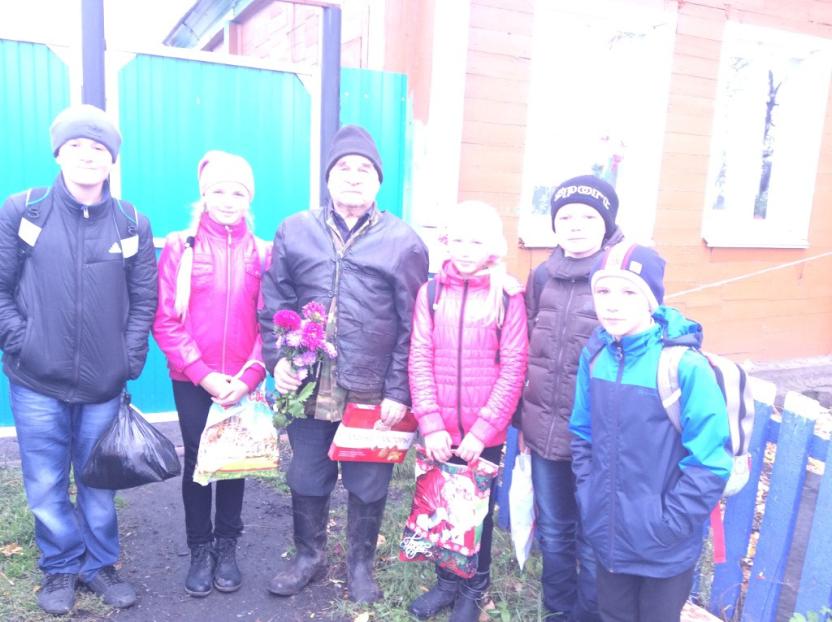 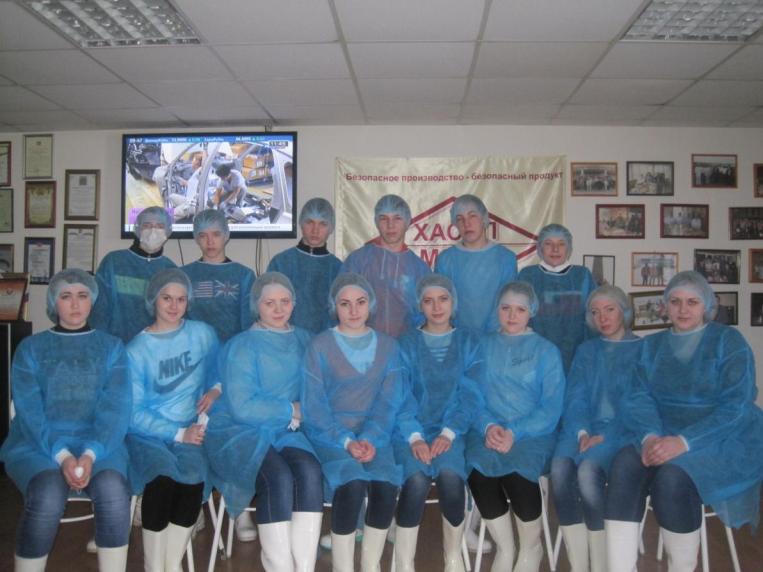 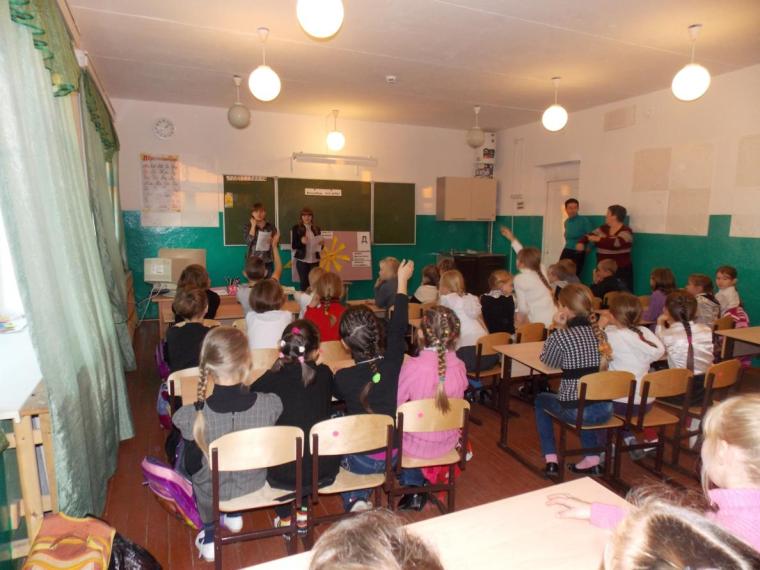 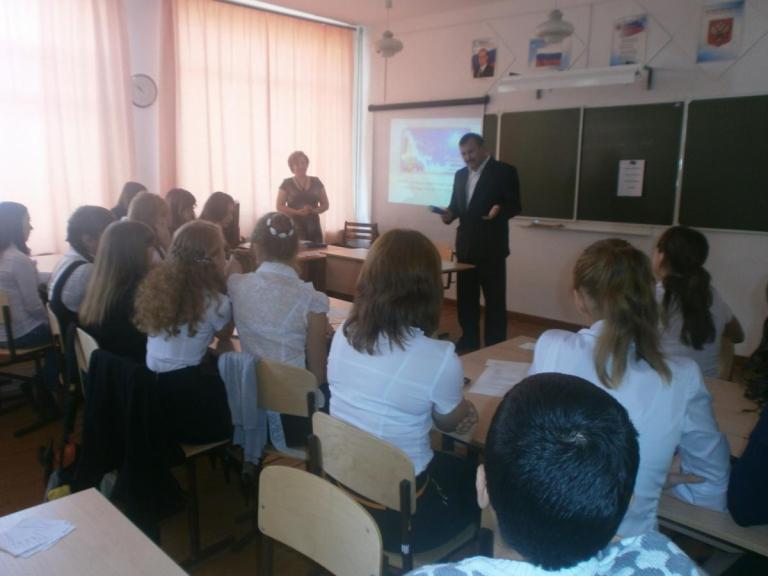 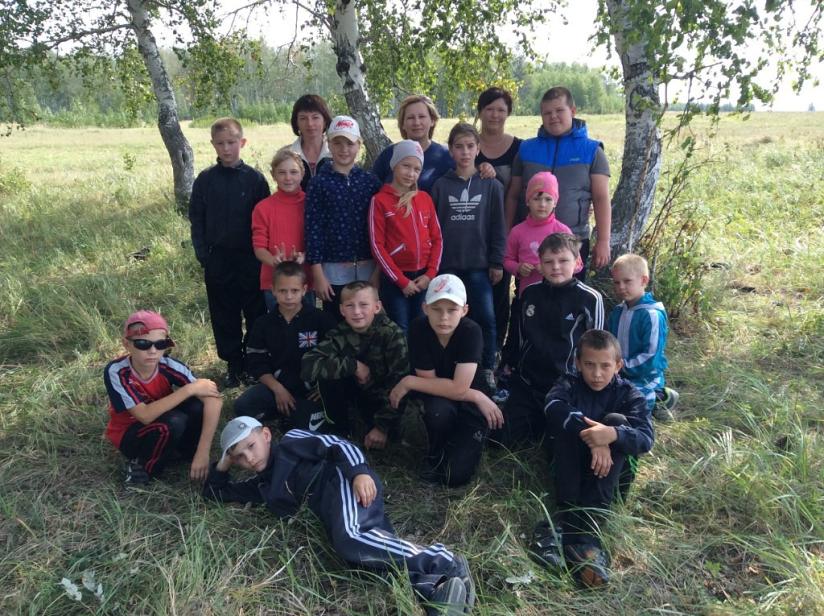 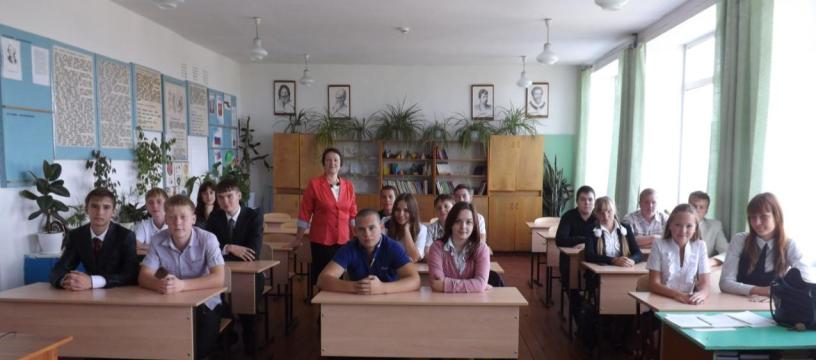 …спортсмены
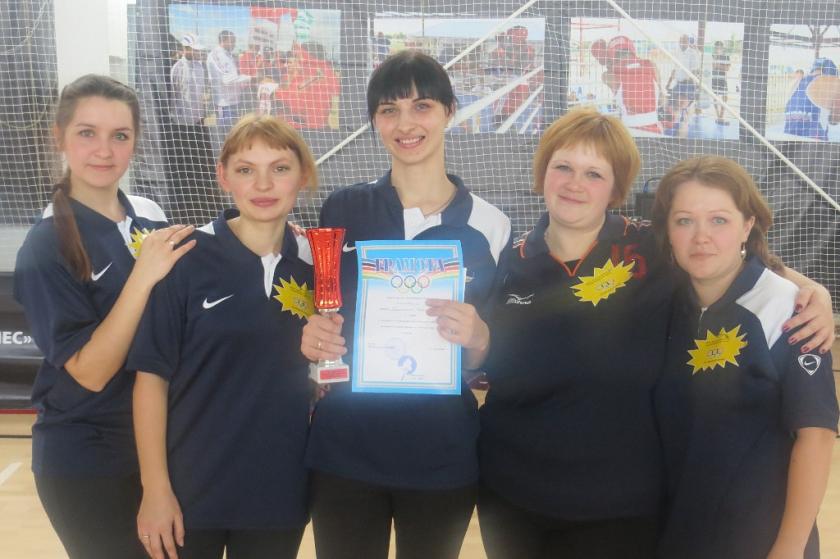 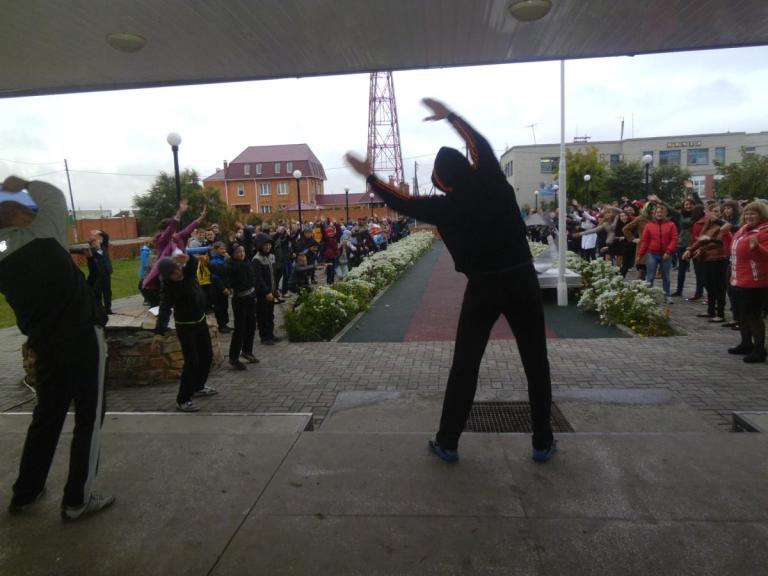 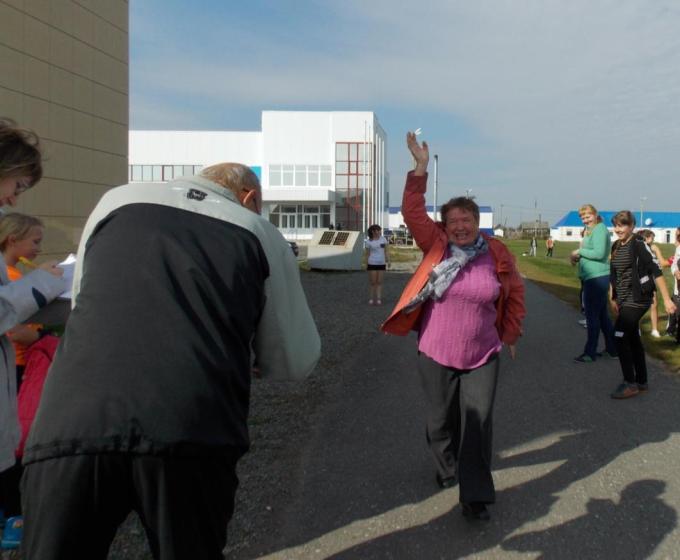 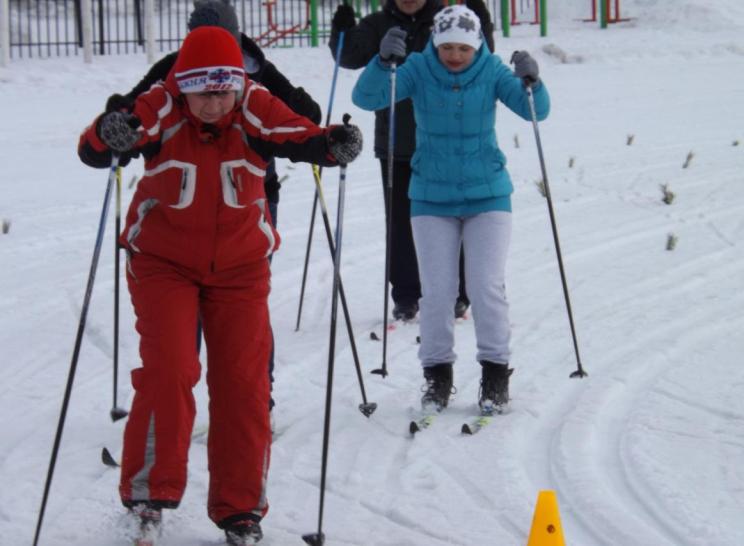 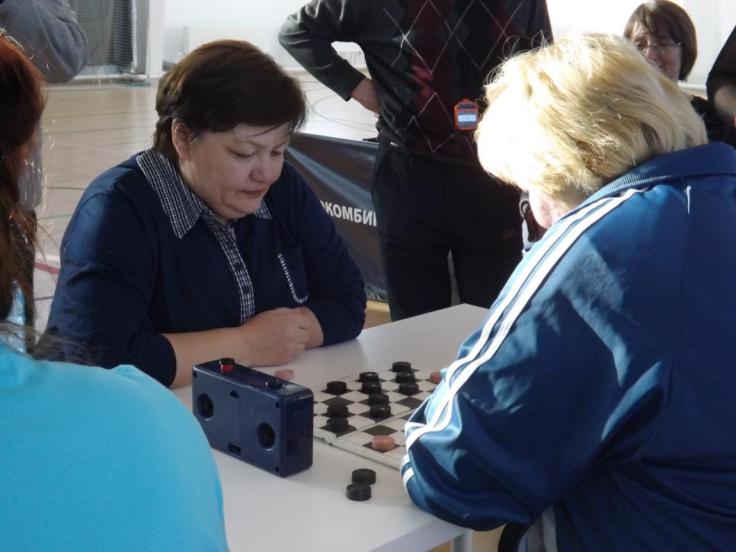 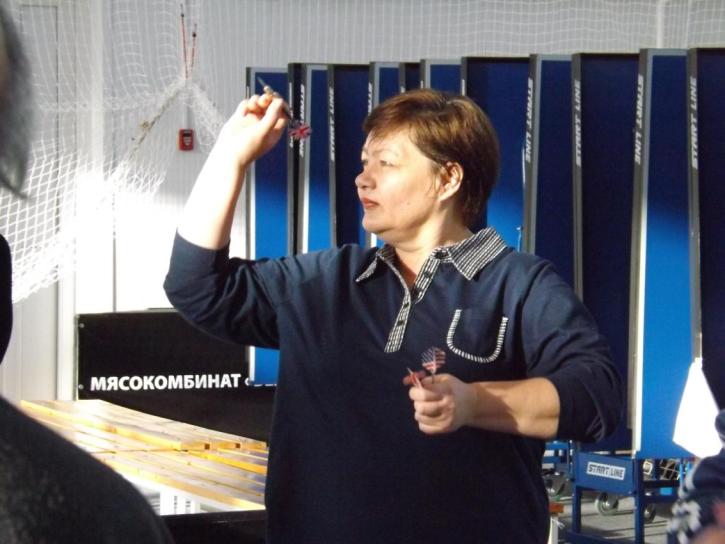 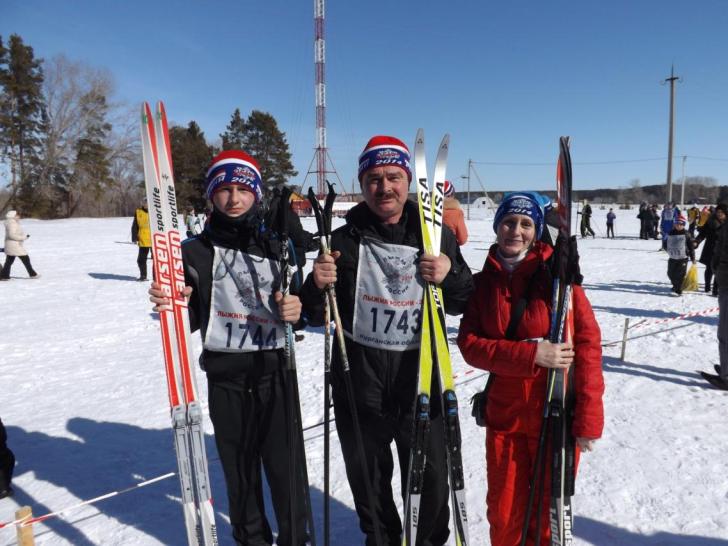 …друзья
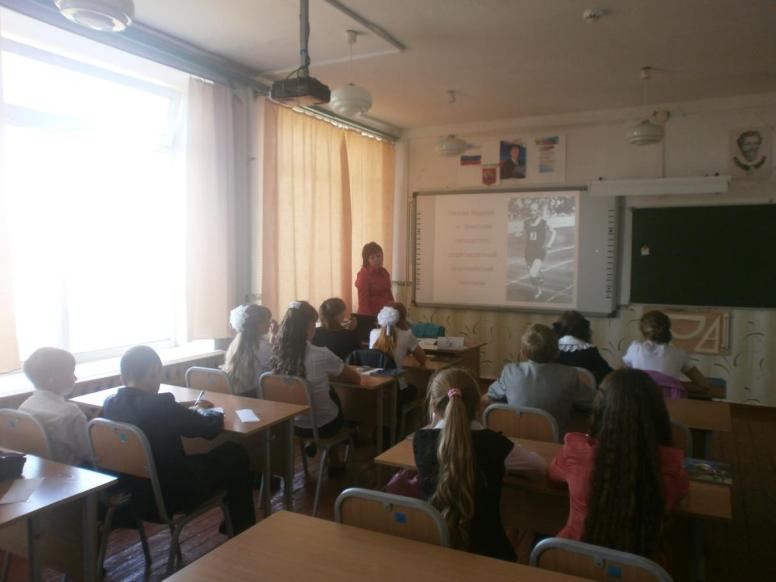 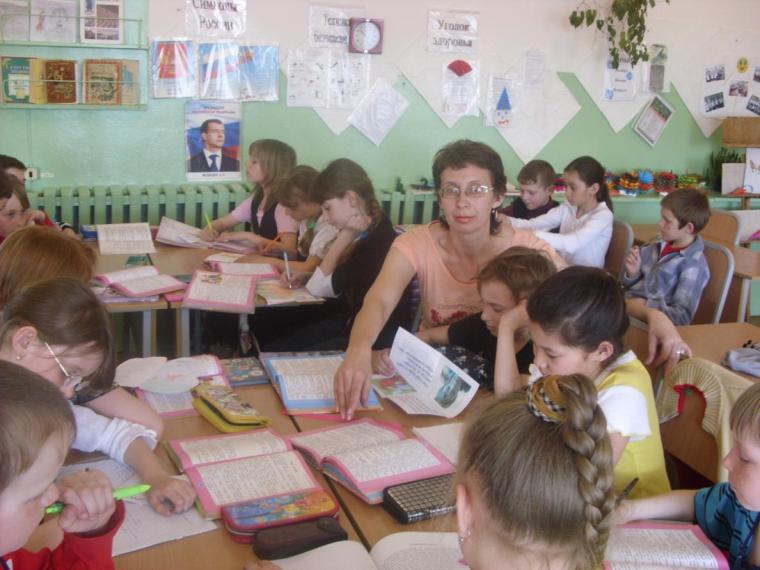 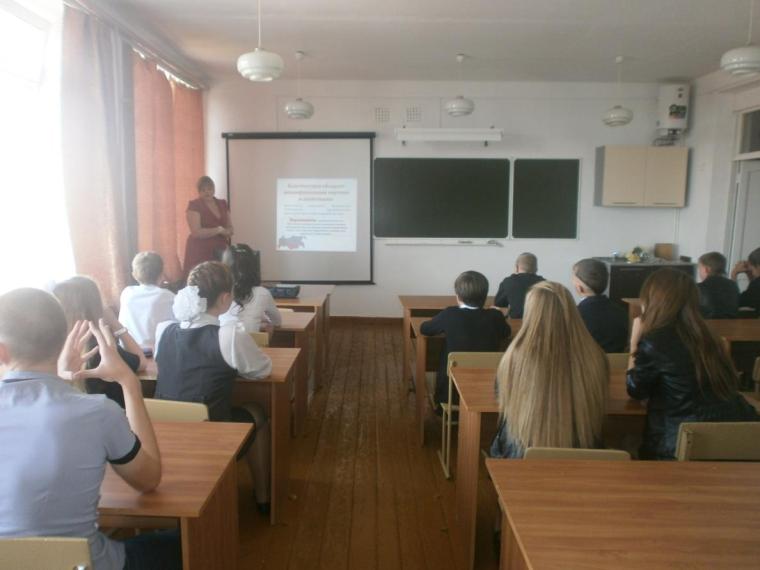 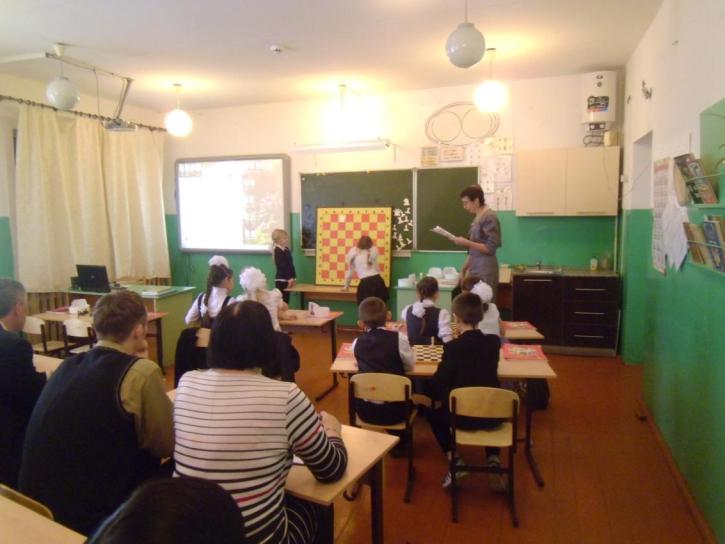 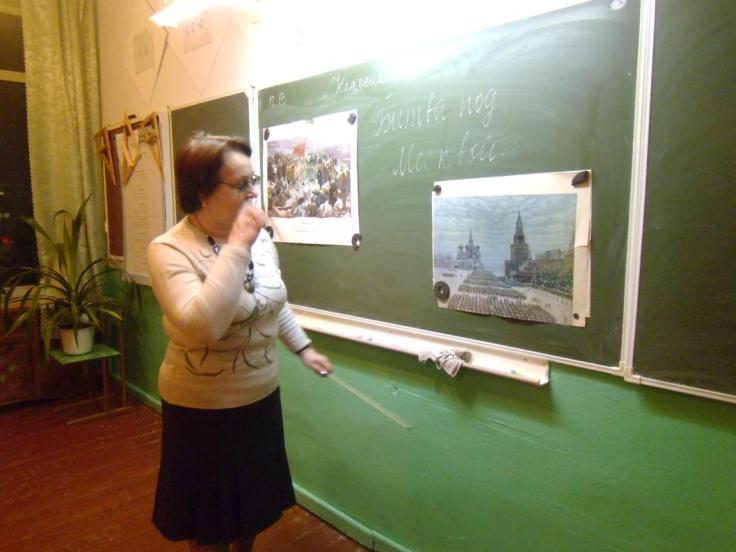 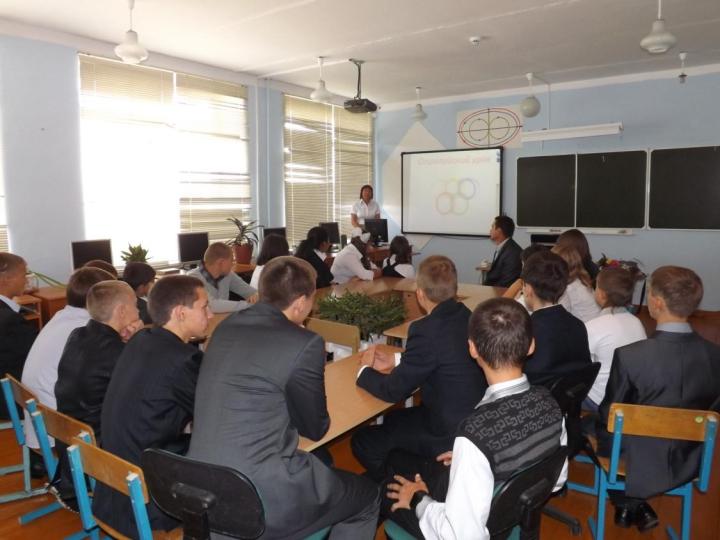 …учителя
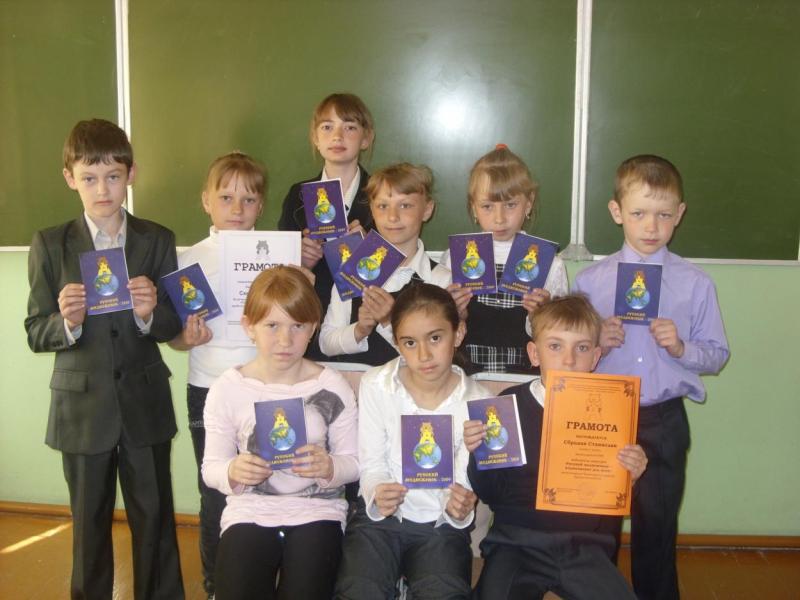 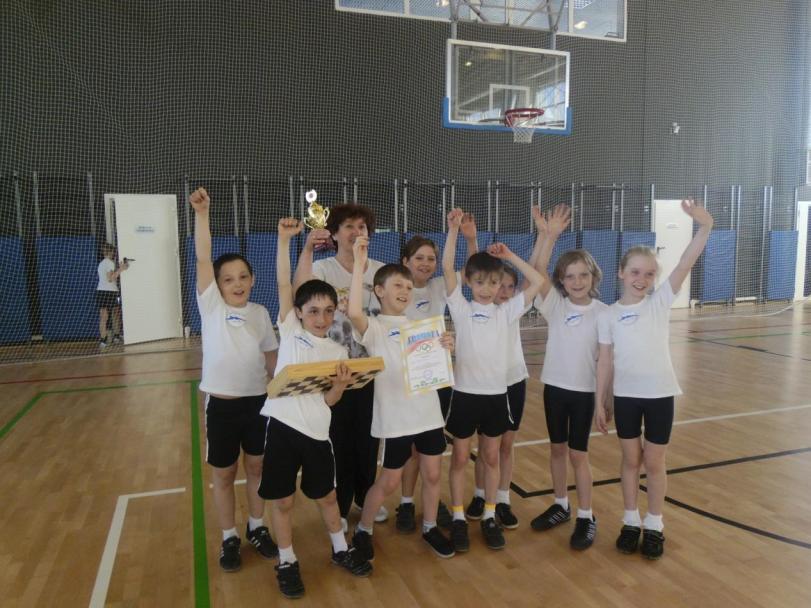 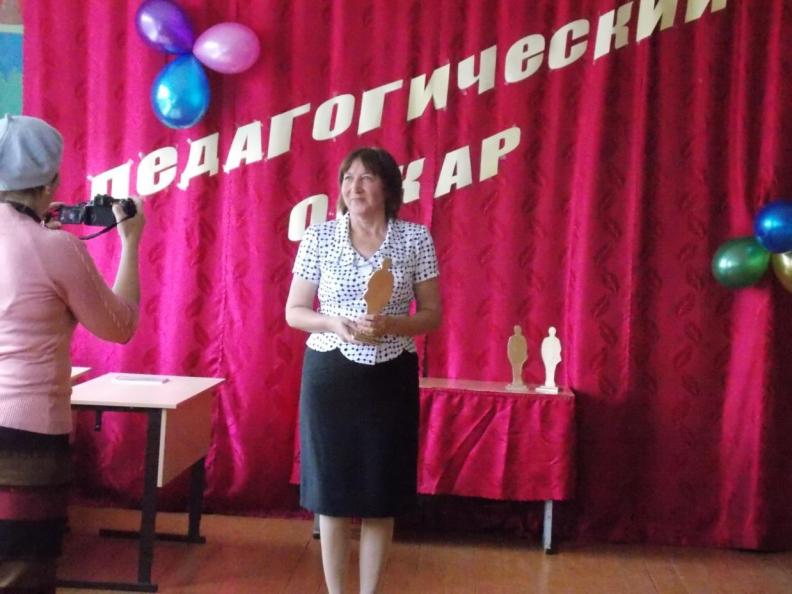 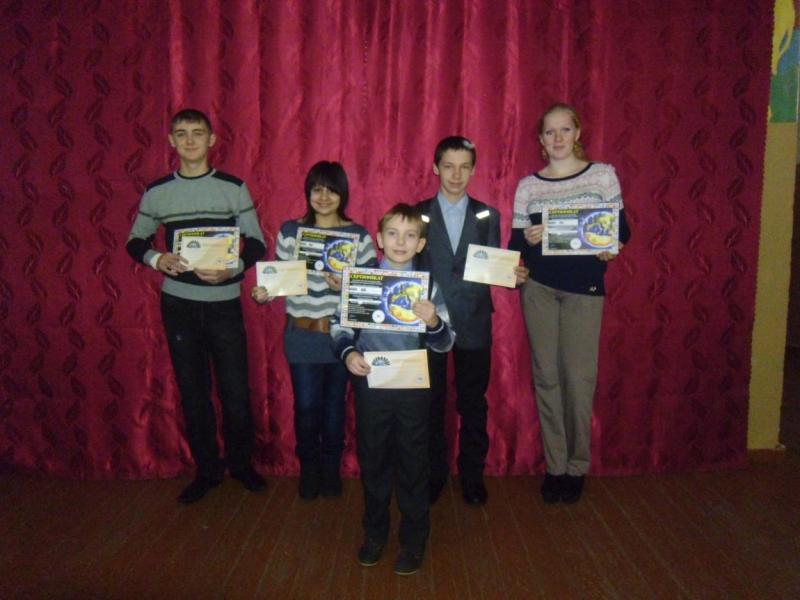 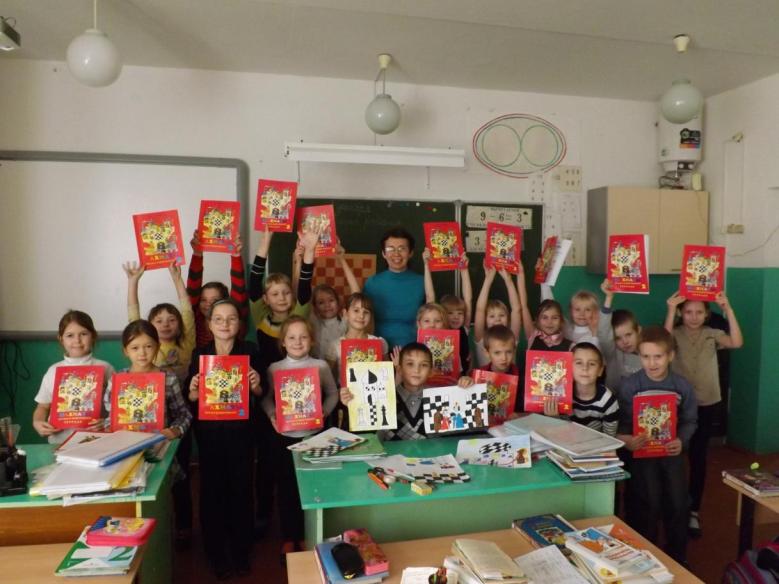 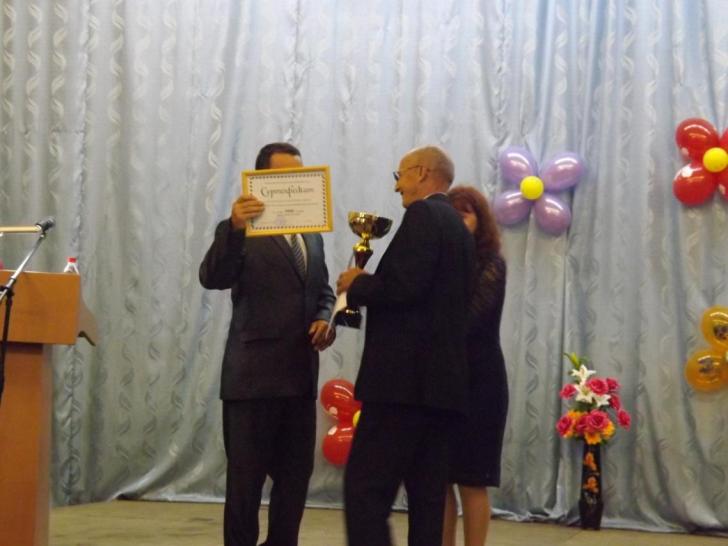 Наш дружный коллектив!!!
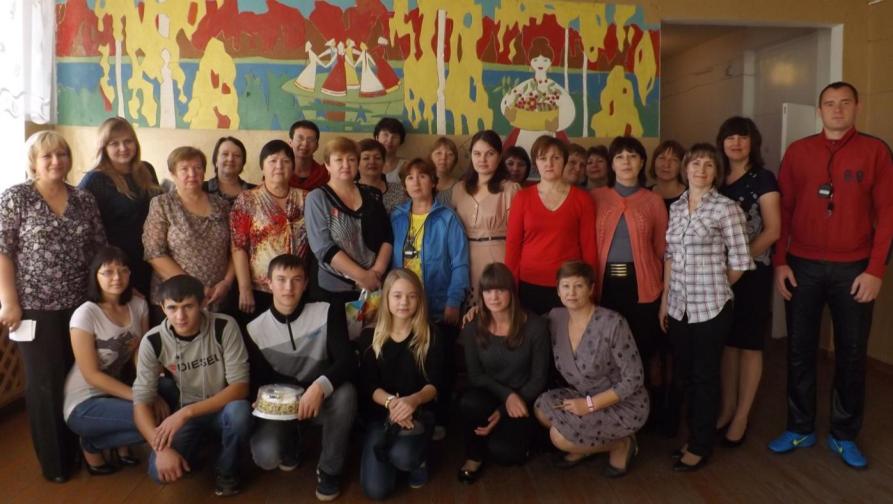 Статистика за последние 3 года
Социологический опрос
Быть или не быть
УЧИТЕЛЕМ!!!
Спасибо за внимание!